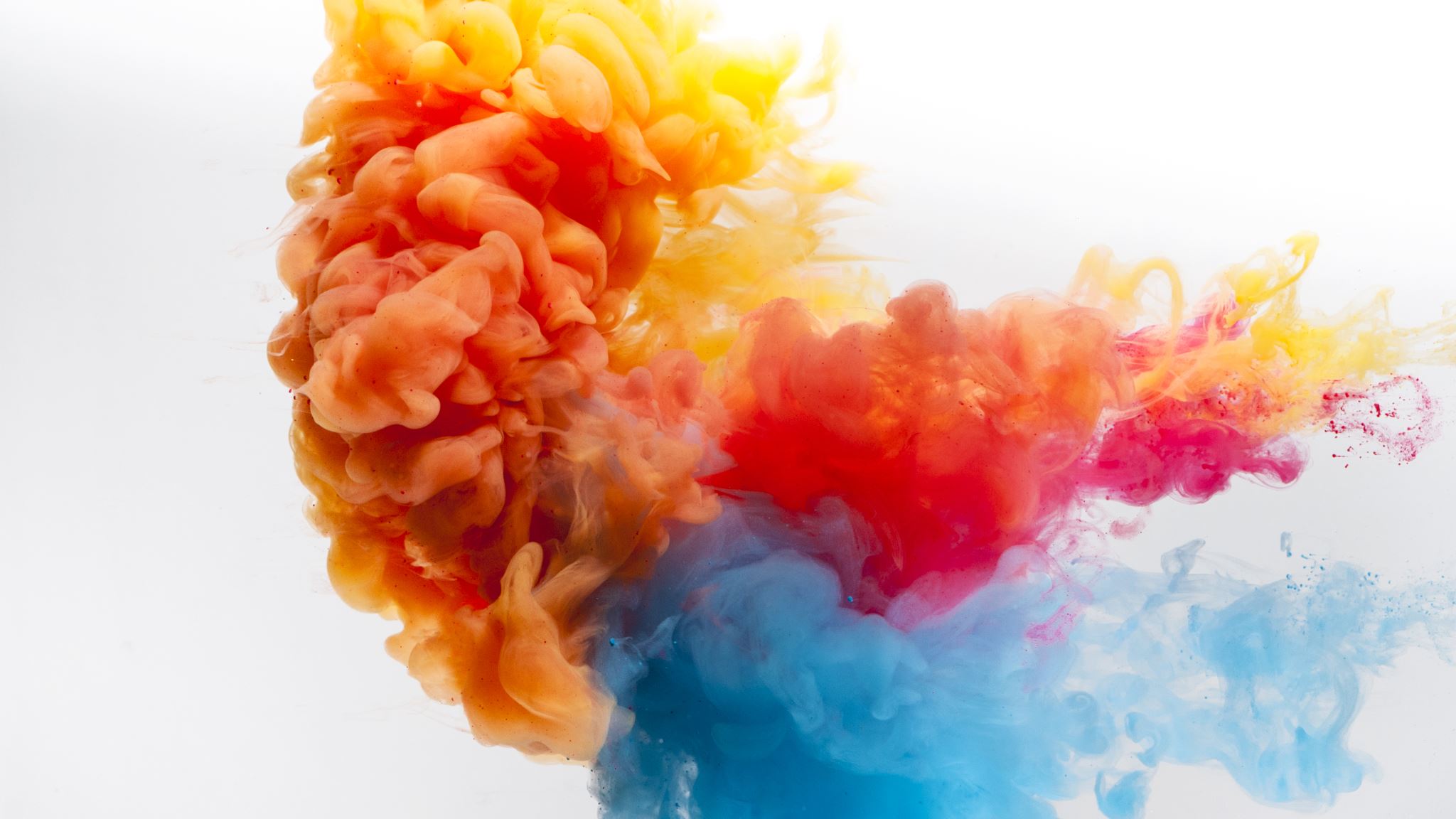 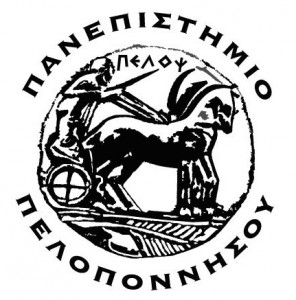 ΤΜΗΜΑ ΕΠΙΣΤΗΜΗΣ ΔΙΑΤΡΟΦΗΣ ΚΑΙ ΔΙΑΙΤΟΛΟΓΙΑΣ
Γνωσιακή Συμπεριφορική Θεραπεία(Γνωσιακές Στρεβλώσεις)ΦΡΟΝΤΙΣΤΗΡΙΟ
ΔΙΑΤΡΟΦΙΚΗ ΣΥΜΒΟΥΛΕΥΤΙΚΗ
Δρ. Ευαγγελία Φάππα
Διαιτολόγος - Διατροφολόγος
Ζητούμενο:
Αναγνωρίστε τη στρεβλή σκέψη σε κάθε περίπτωση.